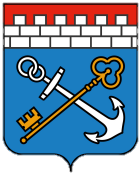 Администрация Губернатора и Правительства Ленинградской области
Обзор типичных нарушений, выявленных в ходе проведения выездных проверок работы государственных учреждений и организаций Ленинградской области по профилактике коррупционных и иных правонарушений
Дубровская Наталья Сергеевна
ведущий специалист отдела по предупреждению конфликта интересов и работе с государственными организациями 
управления профилактики коррупционных и иных правонарушений 
Администрации Губернатора и Правительства 
Ленинградской области
слайд 1
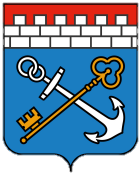 слайд 2
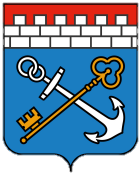 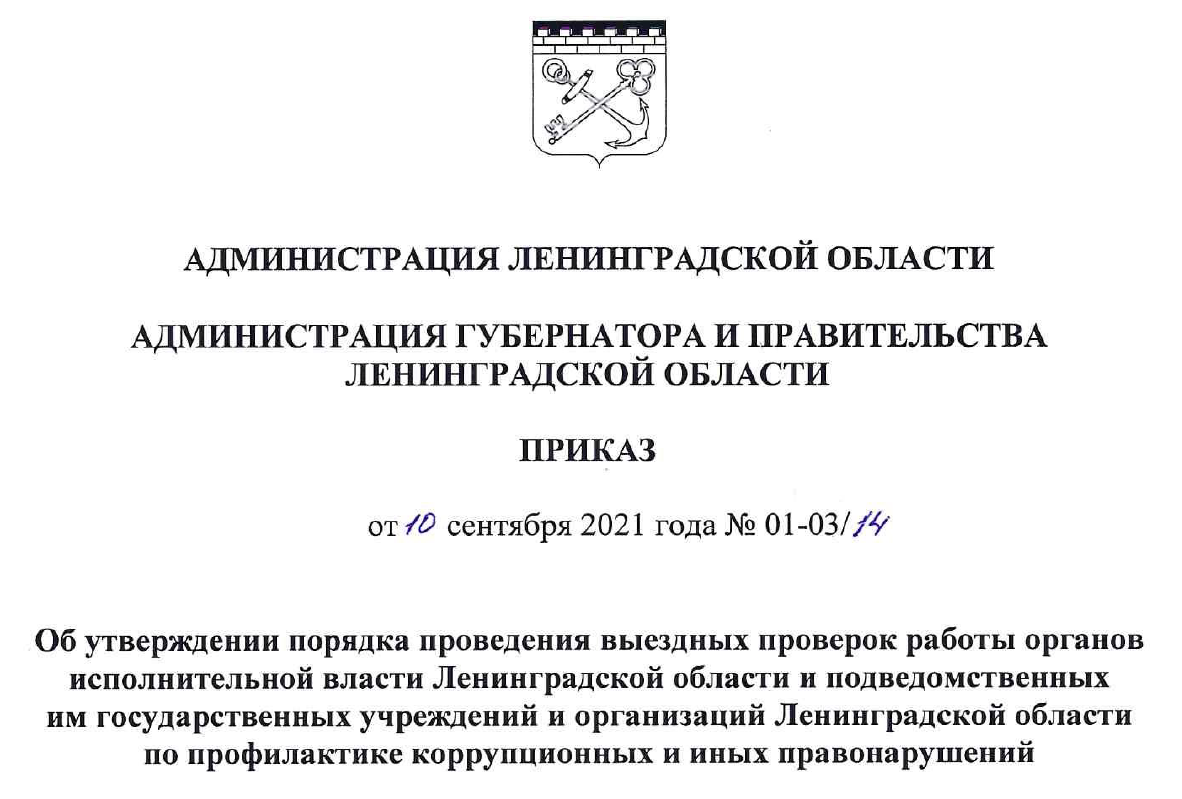 слайд 3
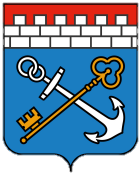 слайд 4
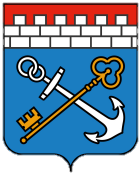 слайд 5
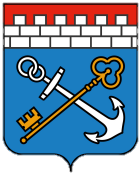 слайд 6
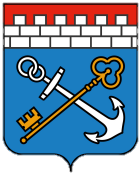 слайд 7
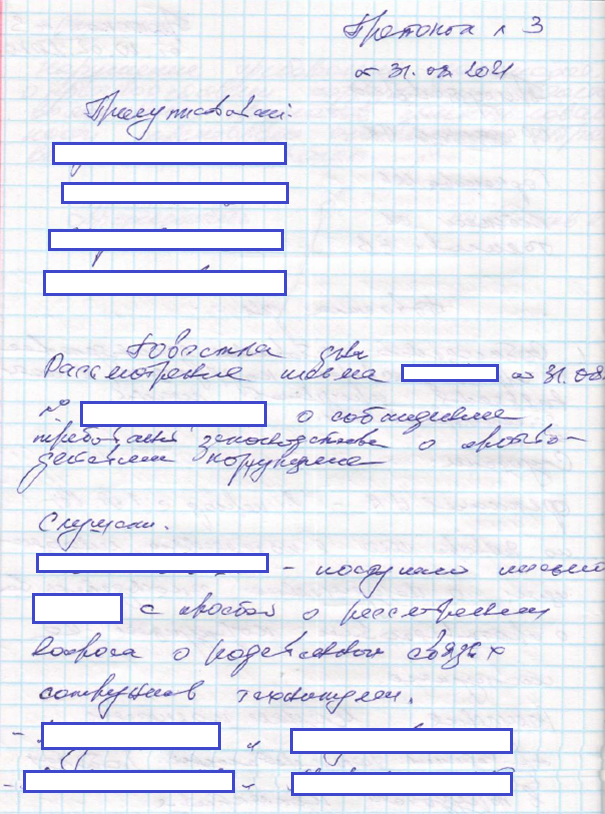 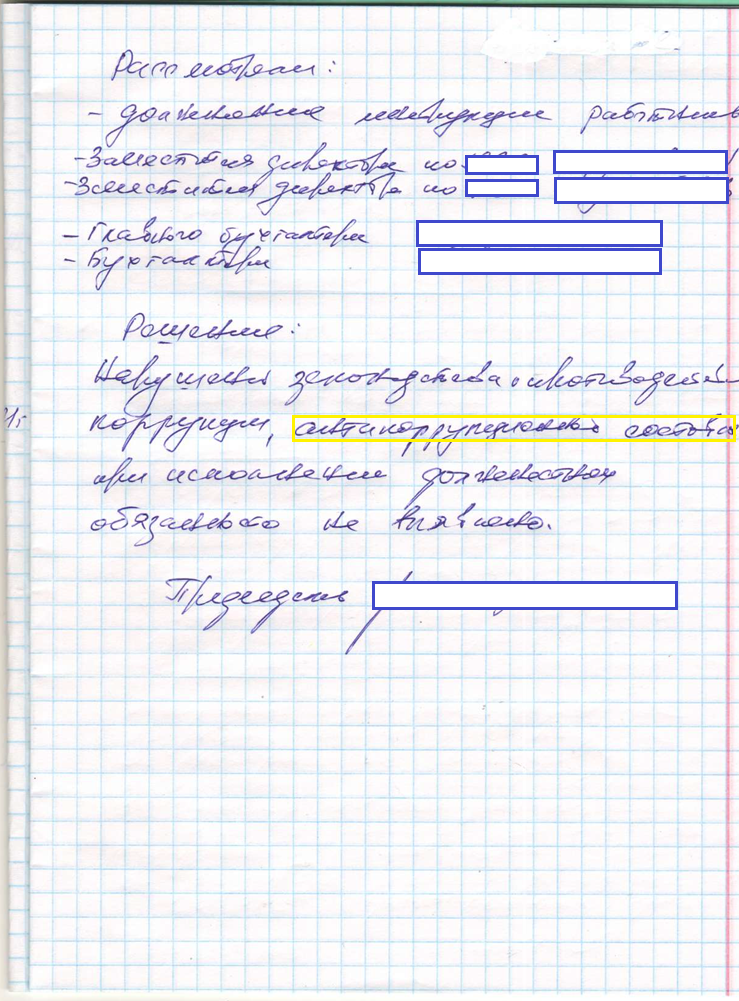 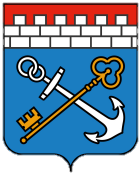 Администрация Губернатора и Правительства Ленинградской области
Спасибо за внимание!
слайд 9